Dando fruto con la tecnología
Cómo usar la sabiduría para proteger y cultivar
Dando fruto con la tecnología
Proyecte una visión para usted y su familia
Establezca y proteja límites
Cultive la bondad y la virtud.
Donde no hay visión, el pueblo se desenfrena, Pero bienaventurado es el que guarda la ley. 
Proverbios 29:18
Dando fruto con la tecnología
Proyecte una visión para usted y su familia
Establezca y proteja límites
Cultive la bondad y la virtud.
Estableciendo límites
Establezca límites de tiempo
Establezca límites de lugar
Al presente ninguna disciplina parece ser causa de gozo, sino de tristeza. Sin embargo, a los que han sido ejercitados por medio de ella, después les da fruto apacible de justicia. 
Hebreos 12:11
Dando fruto con la tecnología
Proyecte una visión para usted y su familia
Establezca y proteja límites
Cultive la bondad y la virtud.
Cultivando la bondad en nuestras vidas
La pirámide de la sabiduría
Use el Internet/redes sociales de forma selectiva.
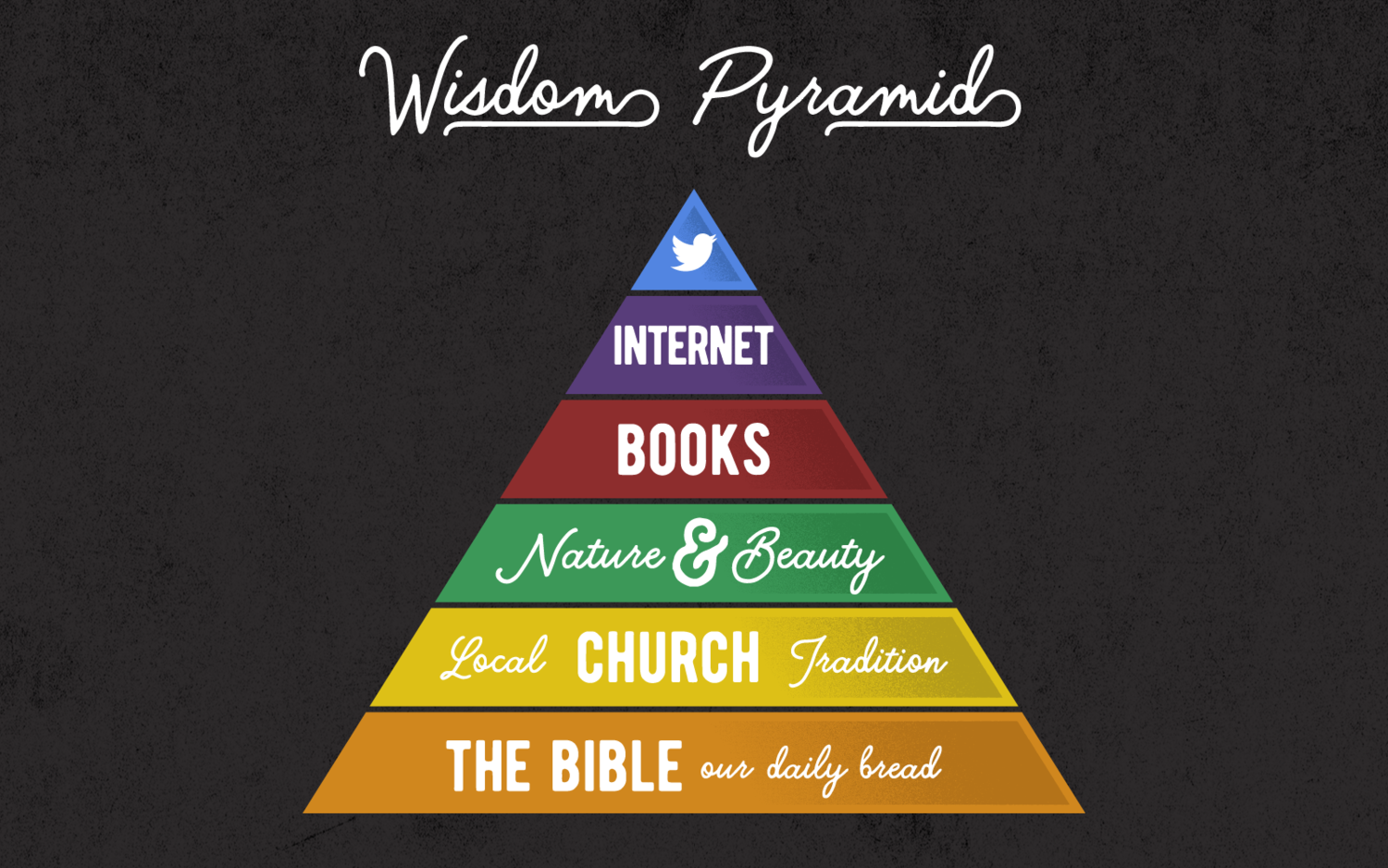 Halle sabiduría y belleza en la naturaleza y los libros
Ser completo requiere conexión con la iglesia
LIBROS
Naturaleza y Belleza
La IGLESIA local
La Biblia es nuestro pan de cada día.
LA BIBLIA: nuestro pan de cada día
Dando fruto con la tecnología
Proyecte una visión para usted y su familia
Establezca y proteja límites
Cultive la bondad y la virtud.
Donde no hay bueyes, el pesebre está limpio, Pero mucho rendimiento se obtiene por la fuerza del buey.
 
Proverbios 14:4
Dando fruto con la tecnología
Cómo usar la sabiduría 
para proteger y cultivar